मॅजिकल फ्लॉवर पॉट करणे.
मॅजिकल फ्लॉवर पॉट कसा बनवणार ?
साहित्य
अडॉप्टर(9VDC):-
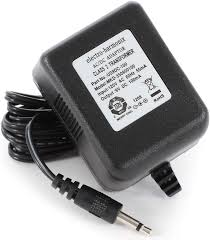 एल ई डी
ARDUINO युनो बोर्ड
आय आर  सेन्सर
पी. सी. बी
कनेक्टिंग वायर
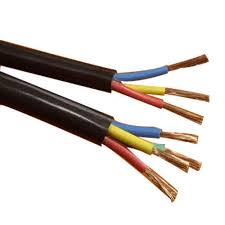 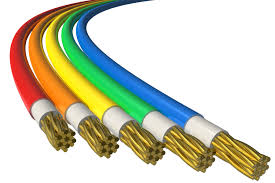 सोल्डरिंग
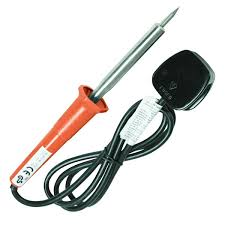 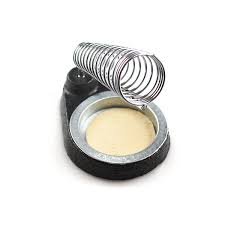 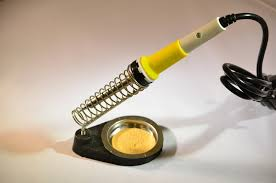 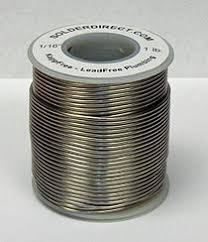 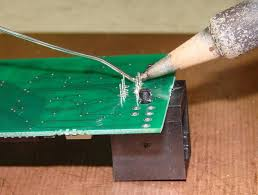 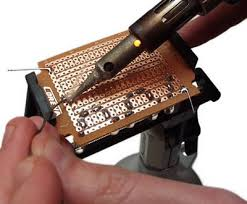 टेस्टिंग
स्विच ऑन करा.
जर तुमचा प्रोजेक्ट व्यवस्तीत चालत असेल तर ठीक.
 जर व्यवस्तीत चालत नसेल तर पुढील तपासा	   		        चेक प्रोग्राम. 
			    चेक ardiuno बोर्ड.
                        चेक अडॉप्टर.
                        चेक रिले.
                        चेक सेन्सर . 
चेक प्रोजेक्ट.
असेम्ब्ली
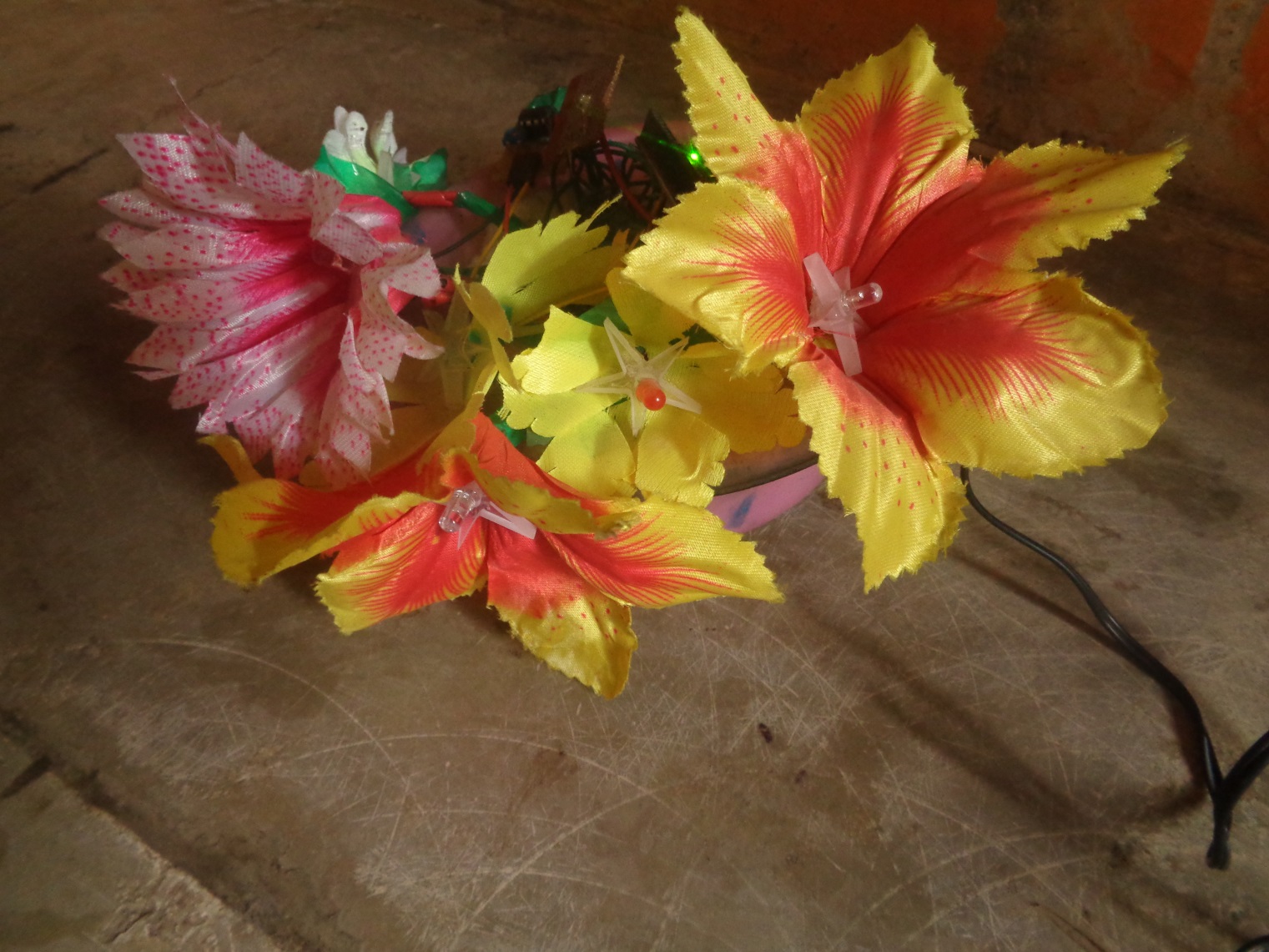 कॉस्टिंग